PSICÓLOGA – MAFALDA LAPA
ORIENTAÇÃO ESCOLAR E VOCACIONALANO LETIVO 2016/2017
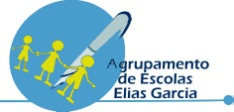 SISTEMA EDUCATIVO PORTUGUÊS
9.º ANO E AGORA??
ENSINO SECUNDÁRIO:
CURSOS CIÊNTÍFICO-HUMANISTICOS
CURSOS PROFISSIONAIS
CURSOS ARTÍSTICOS-ESPECIALIZADOS
CURSOS CIENTÍFICO-HUMANÍSTICO
Os cursos Científico-Humanístico, estão vocacionados essencialmente para o prosseguimento de estudos 
de nível superior.
Têm a duração de 3 anos (10º,11º e 12º).
Conferem o diploma de conclusão de ensino secundário.


Ciências e Tecnologias  |  Ciências Socioeconómicas
Línguas e Humanidades  |  Artes Visuais
CURSOS CIENTÍFICO-HUMANISTICOS Curso de Ciências e Tecnologias
FORMAÇÃO GERAL
Português (10.º, 11.º e 12.º anos)
Língua Estrangeira I, II ou III - Alemão, Espanhol, Francês ou Inglês (10.º e 11.º anos)
Filosofia (10.º e 11.º anos)
Educação Física (10.º, 11.º e 12.º anos)
CURSOS CIENTÍFICO-HUMANISTICOS Curso de Ciências e Tecnologias
FORMAÇÃO ESPECÍFICA
Trienal obrigatória (10.º, 11.º e 12.º anos)
      Matemática A
Bienais (10.º e 11.º anos) - O aluno escolhe duas disciplinas bienais – opções (a):
	Biologia e Geologia (10.º e 11.º anos)
	Física e Química A (10.º e 11.º anos)
	Geometria Descritiva A (10.º e 11.º anos)
CURSOS CIENTÍFICO-HUMANISTICOS Curso de Ciências e Tecnologias
Anuais (12.º) - O aluno escolhe duas disciplinas anuais de 12.º ano, sendo pelo menos uma obrigatoriamente do conjunto de opções (b):
Opções (b)

Biologia
Física
Geologia
Química
Opções (c)
Antropologia (d)
Aplicações Informáticas B (d)
Ciência Política (d)
Clássicos da Literatura (d)
Direito (d)
Economia C (d)
Filosofia A (d)
Geografia C (d)
Grego (d)
Língua Estrangeira I, II ou III (d)
Psicologia B (d)
(d) Oferta dependente do projeto educativo de escola
CURSOS CIENTÍFICO-HUMANISTICOS Curso de Ciências Socioeconómicas
FORMAÇÃO GERAL
Português (10.º, 11.º e 12.º anos)
Língua Estrangeira I, II ou III - Alemão, Espanhol, Francês ou Inglês (10.º e 11.º anos)
Filosofia (10.º e 11.º anos)
Educação Física (10.º, 11.º e 12.º anos)
CURSOS CIENTÍFICO-HUMANISTICOS Curso de Ciências Socioeconómicas
FORMAÇÃO ESPECÍFICA
Trienal obrigatória (10.º, 11.º e 12.º anos)
Matemática A
Bienais (10.º e 11.º anos) - O aluno escolhe duas disciplinas bienais – opções (a):
Economia A
Geografia A
História B
CURSOS CIENTÍFICO-HUMANISTICOSCurso de Ciências Socioeconómicas
Anuais (12.º) - O aluno escolhe duas disciplinas anuais de 12.º ano, sendo pelo menos uma obrigatoriamente do conjunto de opções (b):
Opções (c)
Antropologia (d)
Aplicações Informáticas B (d)
Ciência Política (d)
Clássicos da Literatura (d)
Direito (d)
Filosofia A (d)
Grego (d)
Língua Estrangeira I, II ou III (d)
Psicologia B (d)
Opções (b)

Economia C
Geografia C
Sociologia
Química
d) Oferta dependente do projeto educativo de escola
CURSOS CIENTÍFICO-HUMANISTICOSCURSO LÍNGUAS E HUMANIDADES
FORMAÇÃO GERAL
Português (10.º, 11.º e 12.º anos)
Língua Estrangeira I, II ou III - Alemão, Espanhol, Francês ou Inglês (10.º e 11.º anos)
Filosofia (10.º e 11.º anos)
Educação Física (10.º, 11.º e 12.º anos)
CURSOS CIENTÍFICO-HUMANISTICOS Curso Línguas e Humanidades
FORMAÇÃO ESPECÍFICA
Trienal obrigatória (10.º, 11.º e 12.º anos)
História A
Bienais (10.º e 11.º anos) - O aluno escolhe duas disciplinas bienais – opções (a):
Geografia A
Latim A
Língua Estrangeira I, II, III
Literatura Portuguesa
Matemática Aplicada às Ciências Sociais
CURSOS CIENTÍFICO-HUMANISTICOS Curso Línguas e Humanidades
Anuais (12.º) - O aluno escolhe duas disciplinas anuais de 12.º ano, sendo pelo menos uma obrigatoriamente do conjunto de opções (b):
Opções (b)
Filosofia A
Geografia C
Latim B
Línguas Estrangeiras I, II ou III
Literatura de Língua Portuguesa
Psicologia B
Sociologia
Opções (c)
Antropologia (d)
Aplicações Informáticas B (d)
Ciência Política (d)
Clássicos da Literatura (d)
Direito (d)
Economia C (d)
Grego (d
(d) Oferta dependente do projeto educativo de escola
CURSOS CIENTÍFICO-HUMANISTICOS Curso Artes Visuais
FORMAÇÃO GERAL
Português (10.º, 11.º e 12.º anos)
Língua Estrangeira I, II ou III - Alemão, Espanhol, Francês ou Inglês (10.º e 11.º anos)
Filosofia (10.º e 11.º anos)
Educação Física (10.º, 11.º e 12.º anos)
CURSOS CIENTÍFICO-HUMANISTICOS Curso Artes Visuais
FORMAÇÃO ESPECÍFICA
Trienal obrigatória (10.º, 11.º e 12.º anos)
Desenho A
Bienais (10.º e 11.º anos) - O aluno escolhe duas disciplinas bienais – opções (a):
Geometria Descritiva A
Matemática B
História da Cultura e das Artes
CURSOS CIENTÍFICO-HUMANISTICOS Curso Artes Visuais
Anuais (12.º) - O aluno escolhe duas disciplinas anuais de 12.º ano, sendo pelo menos uma obrigatoriamente do conjunto de opções (b):
Opções (b)
Oficina de Artes
Oficina de Multimédia B
Materiais e Tecnologias
Opções (c)
Antropologia (d)
Aplicações Informáticas B (d)
Ciência Política (d)
Clássicos da Literatura (d)
Direito (d)
Economia C (d)
Filosofia A (d)
Geografia C (d)
Grego (d)
Língua Estrangeira I, II, III (d)
Psicologia B (d)
(d) Oferta dependente do projeto educativo de escola
CURSOS PROFISSIONAIS
Os Cursos Profissionais são uma modalidade
do nível secundário de educação, caracterizada  por
uma forte ligação com o mundo profissional.
Tendo em conta os interesses do aluno, a
aprendizagem realizada nestes cursos valoriza o
desenvolvimento de competências para o exercício
de uma profissão, em articulação com o setor
empresarial local.
CURSOS PROFISSIONAIS
Os Cursos Profissionais destinam-se aos alunos que: - concluíram o 3.º ciclo do ensino básico ou formação equivalente; - procuram um ensino mais prático e voltado para o mundo do trabalho; - não excluem a hipótese de, mais tarde, prosseguir os estudos.Os principais objetivos desta oferta educativa e formativa são: - contribuir para que o estudante desenvolva competências pessoais e profissionais para o exercício de uma profissão; - privilegiar as ofertas formativas que correspondem às necessidades de trabalho locais e regionais; - preparar o estudante para aceder a formações pós-secundárias ou ao ensino superior, se for essa a sua vontade.
CURSOS PROFISSIONAIS
Estrutura CurricularEstes cursos têm uma estrutura curricular organizada por módulos, o que permite maior flexibilidade e respeito pelos  ritmos de aprendizagem de cada aluno. Componentes de FormaçãoO plano de estudos inclui três componentes de formação:     - Sociocultural;    - Científica;    - Técnica.
CURSOS PROFISSIONAIS
Matriz Curricular dos Cursos Profissionais
CURSOS PROFISSIONAIS
Matriz Curricular dos Cursos Profissionais
(a) Carga horária global não compartimentada pelos três anos do ciclo de formação, a gerir pela escola, no âmbito da sua autonomia pedagógica, acautelando o equilíbrio da carga horária anual, de forma a otimizar a gestão global modular e a formação em contexto de trabalho.
(b) O aluno escolhe uma língua estrangeira. Se tiver estudado apenas uma língua estrangeira no ensino básico, iniciará obrigatoriamente uma segunda língua no ensino secundário.
(c) Disciplinas científicas de base a fixar em regulamentação própria, em função das qualificações profissionais a adquirir.
(d) Disciplinas de natureza tecnológica, técnica e prática estruturantes da qualificação profissional visada.
(e) A formação em contexto de trabalho visa a aquisição e o desenvolvimento de competências técnicas, relacionais e organizacionais relevantes para a qualificação profissional a adquirir.
CURSOS PROFISSIONAIS
Prova de Aptidão Profissional (PAP)

Estes cursos culminam com a apresentação de
um projeto, designado por Prova de Aptidão
Profissional (PAP), no qual o aluno
demonstrará as competências e os saberes
que desenvolveu ao longo da formação.
CURSOS PROFISSIONAISÁreas de FormaçãoEstes cursos estão organizados em harmonia com referenciais de formação aprovados para as seguintes famílias profissionais:
-Artes do espetáculo
-Audiovisuais e produção dos media
- Design
-Artesanato
-Filosofia, história e ciências afins
-Jornalismo
-Biblioteconomia, arquivo e documentação 
-Comércio
- Marketing e publicidade
- Finanças, banca e seguros
-Contabilidade e fiscalidade
-Gestão e administração
-Secretariado e trabalho administrativo
-Enquadramento na organização/empresa
-Ciências informáticas
-Metalurgia e metalomecânica
- Eletricidade e energia
CURSOS PROFISSIONAISÁreas de Formação
-Floricultura e jardinagem
-Silvicultura e caça
-Pescas
-Serviços de saúde
-Ciências dentárias
-Serviços de apoio a crianças e jovens
-Trabalho social e orientação
-Hotelaria e restauração
-Turismo e lazer
-Proteção do ambiente
-Proteção de pessoas e bens
- Segurança e higiene no trabalho
-Eletrónica e automação
-Engenharia química
-Construção e reparação de veículos a motor
-Indústrias alimentares
-Têxtil, vestuário, calçado e couros
-Materiais (madeira, papel, plástico, vidro e outros)
-Indústrias extrativas
-Arquitetura e urbanismo
-Construção civil
- Produção agrícola e animal
CURSOS PROFISSIONAIS
LEGISLAÇÃO
Cursos criados ao abrigo do decreto-lei n.º 74/2004, de 26 de março, retificado pela declaração de retificação nº 44/2004, de 25 de maio, com as alterações introduzidas pelo decreto-lei n.º 24/2006, de 6 de fevereiro, retificado pela declaração de retificação n.º 23/2006, de 7 de abril, e da portaria n.º 550-C/2004, de 21 de maio.
CURSOS ARTÍSTICOS-ESPECIALIZADOS
Os cursos artísticos especializados proporcionam formação nas áreas da dança, da música e das artes visuais e dos audiovisuais. São cursos de nível secundário com a duração de 3 anos letivos, correspondentes aos 10.º, 11.º e 12.º anos de escolaridade. Estes cursos estão orientados numa dupla perspetiva: o prosseguimento de estudos em cursos de especialização tecnológica ou de ensino superior e a inserção no mundo do trabalho.
Estão direcionados para os jovens que, tendo concluído o 9.º ano de escolaridade ou equivalente, pretendam obter uma formação artística de excelência de nível secundário.
A  avaliação nos Cursos Artísticos Especializados assume modalidades diferentes em função da vertente artística de formação.
    Conferem um diploma de conclusão do nível secundário de educação; 
    E um certificado de qualificação profissional de nível 3.
    A certificação obtida com a conclusão de um destes cursos permite o ingresso nos Cursos de Especialização Tecnológica (nível 4) ou o acesso ao ensino superior (universitário ou politécnico).
LINKS DE INTERESSE
http://www.dge.mec.pt/oferta-formativa
http://www.esec-danielsampaio.pt/website/pt/servicos-de-psicologia-e-orientacao/9o-e-depois
http://designthefuture.pt/
http://www.catalogo.anq.gov.pt/Qualificacoes
http://www.anq.gov.pt/default.aspx
CALENDARIZAÇÃO DA SEMANA DAS PROFISSÕES NA ESCOLA BÁSICA ELIAS GARCIA
ESCOLA PROFISSIONAL DE ALMADA
CURSO ELETRONICA AUTOMAÇÃO E COMANDO
CURSO MANUTENÇÃO INDUSTRIAL ELETROMECANICA
CURSO MECATRÓNICA AUTOMÓVEL
ESCOLA SECUNDARIA ROMEU CORREIA
Curso profissional de Técnico de Comunicação, Marketing, Relações Públicas e Publicidade
Curso Profissional de Técnico Auxiliar de Saúde
Curso Profissional de Técnico de Acompanhamento de Crianças
Curso Profissional de Técnico de Apoio Psicossocial
Curso CH Ciências e Tecnologias
Curso CH Ciências Socioeconómicas
Curso CH Ciências Socio e Humanas
Curso CH Artes Visuais
ESCOLA SECUNDÁRIA DANIEL SAMPAIO
Curso CH Ciências e Tecnologias
Curso CH Ciências Socioeconómicas
Curso CH Línguas e Humanidades
Curso CH Artes Visuais
Curso Profissional de Apoio à Infância 
Curso Técnico de Informática e Gestão
Curso Técnico de Turismo
ESCOLA SECUNDÁRIA FRANCISCO SIMÕES
Curso Profissional de Gestão Desportiva
Curso Profissional de Multimédia
Curso Profissional de Turismo
Curso CH Ciências e Tecnologias
Curso CH Línguas e Humanidades
Curso CH Artes Visuais
CENTRO DE RECRUTAMENTO DA ARMADAMARINHA PORTUGUESA
ESCOLA PROFISSIONAL BENTO JESUS CARAÇA
Curso Técnico de Gestão de Equipamentos Informáticos
Curso Técnico de Receção(Turismo)
Curso Técnico de Gestão Empresarial, Marketing e Publicidade (Comércio)
ESCOLA SECUNDÁRIA JOÃO DE BARROS
Curso CH Ciências e Tecnologias
Curso CH Ciências Socioeconómicas
Curso CH Línguas e Humanidades
Curso CH Artes Visuais
Curso Profissional de Gestão e Manutenção de Equipamentos Informáticos
Curso Profissional Gestão e Programação de Sistemas Informáticos